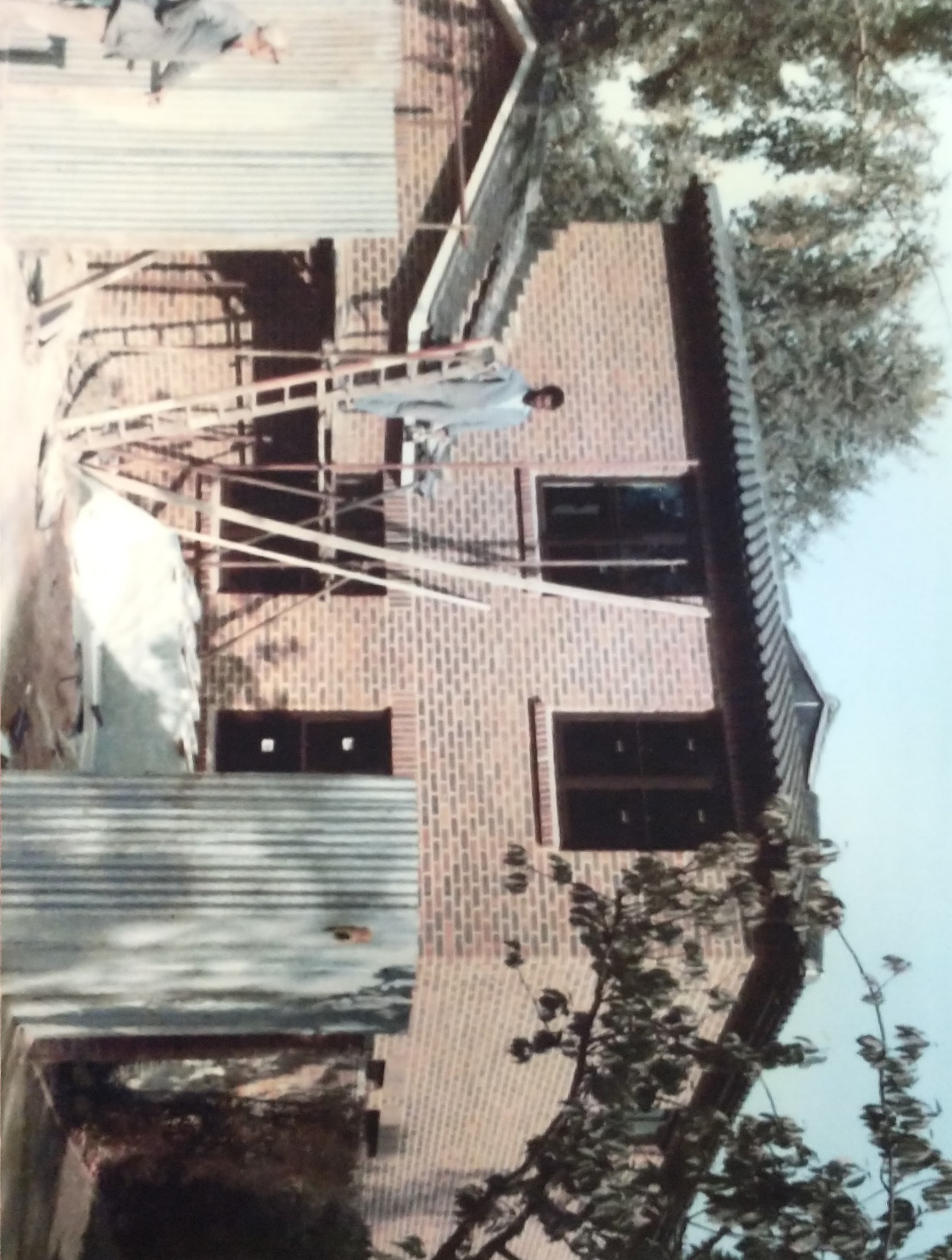 Building work at 2 Burbage Road1986
Patient Feedback February 2023
Services at Elm Lodge Surgery (1)
Services at Elm Lodge Surgery (2)
Services in our neighbourhood
Any Other Business